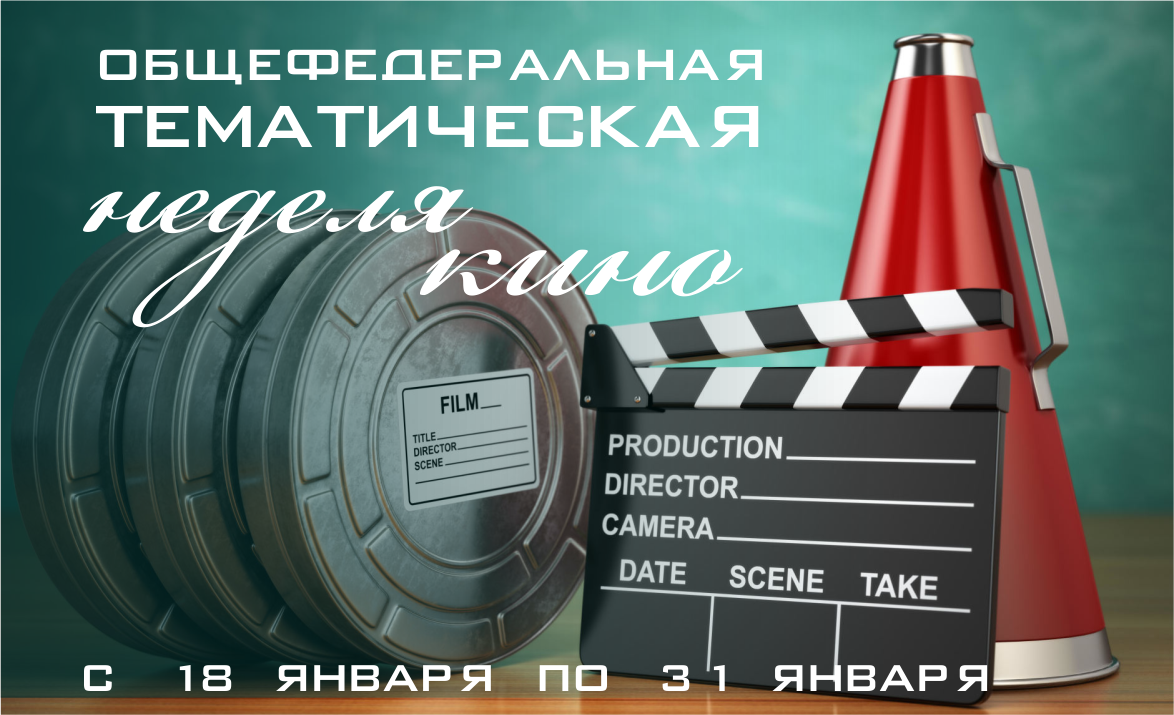 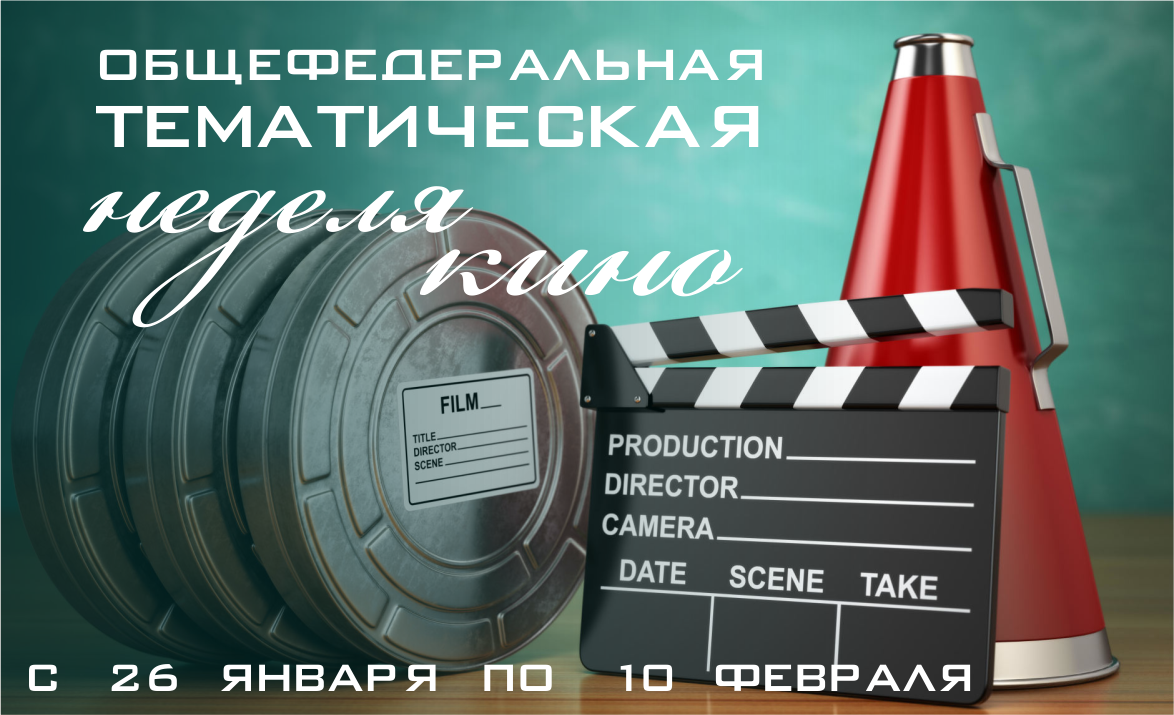 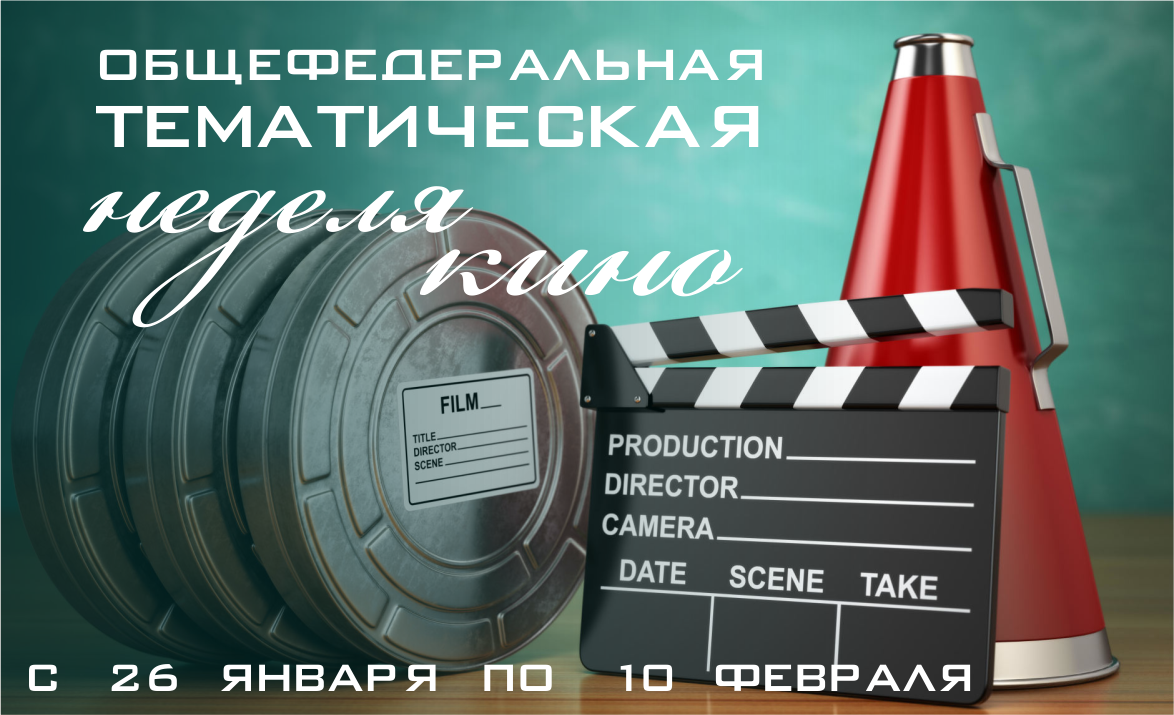 Художественный (игровой) фильм
Короткометражный игровой фильм, продолжительностью до 10 минут, посвященный деятельности детского технопарка «Кванториум». Сюжет фильма может выстраиваться на реальных событиях из жизни обучающихся и их наставников, раскрывающих особенности уникальности получаемого образования, успехов кванторианцев. Сюжетная линия выстраивается самостоятельно кванторианцами. Приветствуются массовые сцены с участием не менее 50 обучающихся Кванториумов.
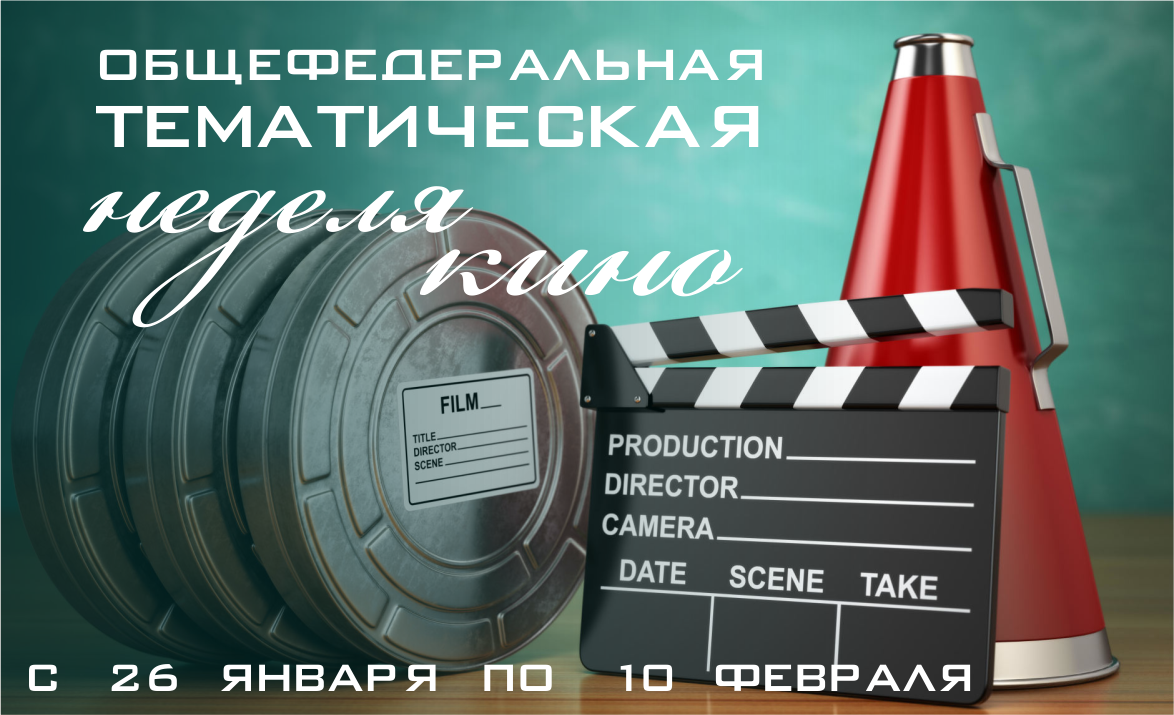 Документальный фильм
Короткометражный документальный фильм, продолжительностью до 7 минут, посвященный:
- биографическим аспектам жизни, выдающихся жителей региона (города), внесших значительный личный вклад в историческое, культурное, экономическое развитие региона (города):
- ключевым историческим событиям развития региона (города).
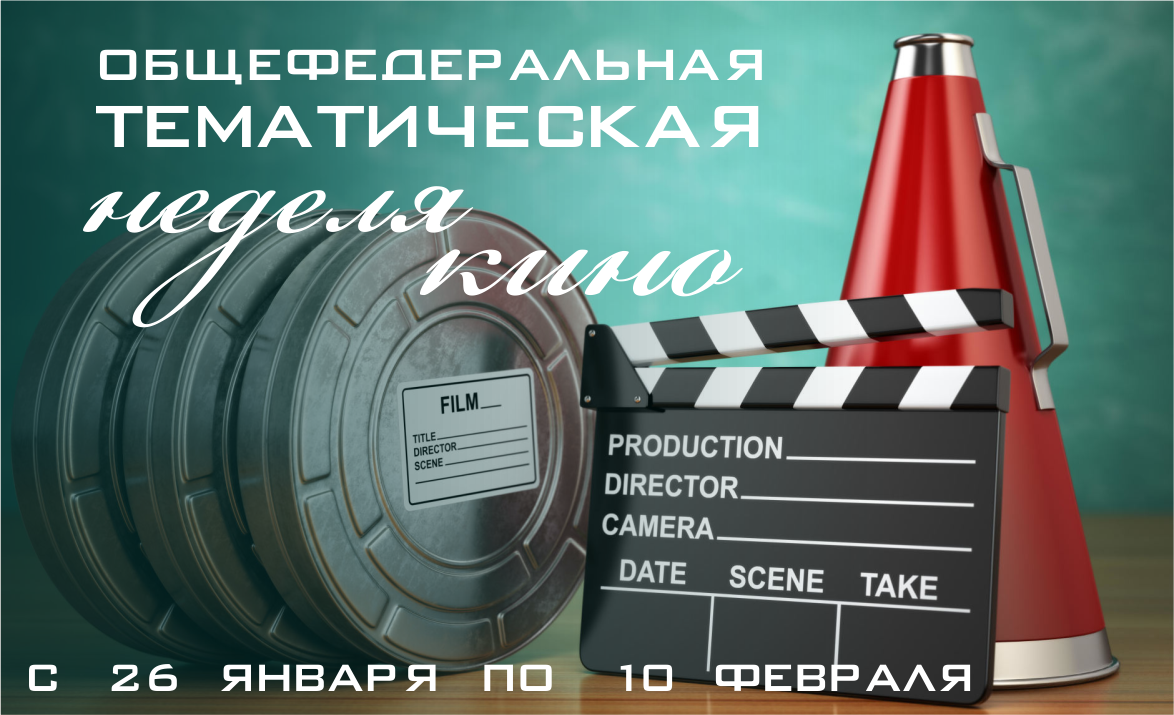 Научно-познавательный (учебный) фильм
Короткометражный научно-познавательный (учебный) фильм продолжительностью до 7 минут, посвященный научно-техническим открытиям и изобретениям.
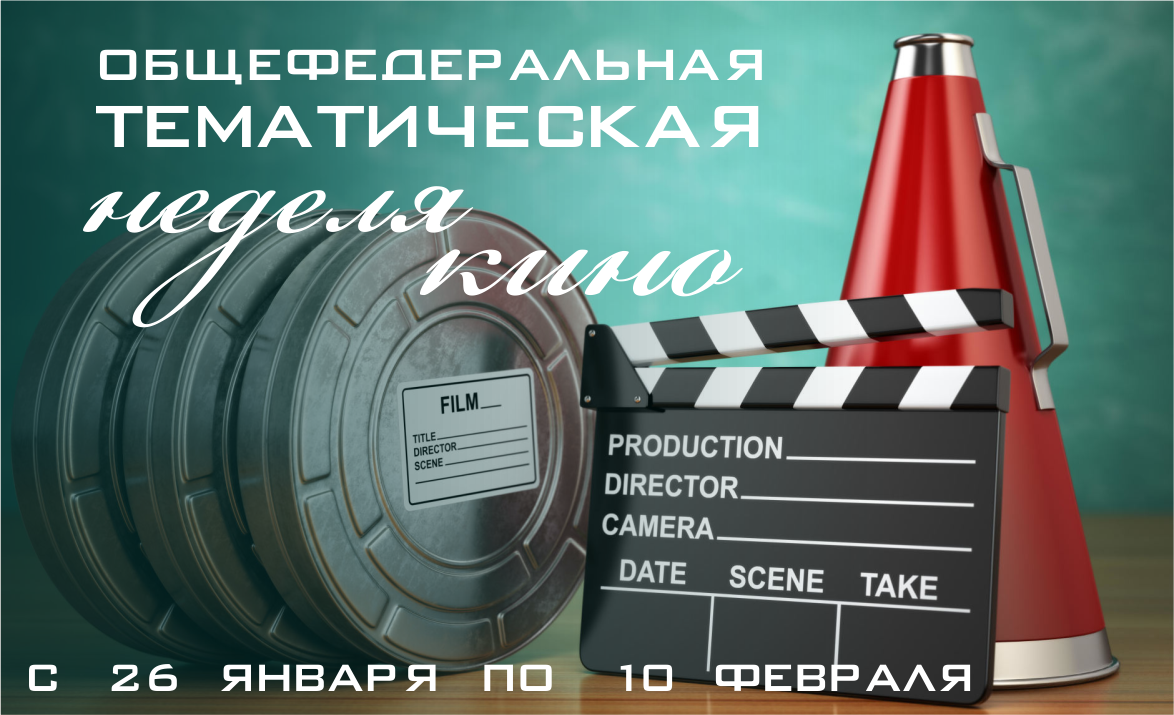 Анимационный фильм
Короткометражный анимационный фильм, продолжительностью до 3 минут, свободный по тематике